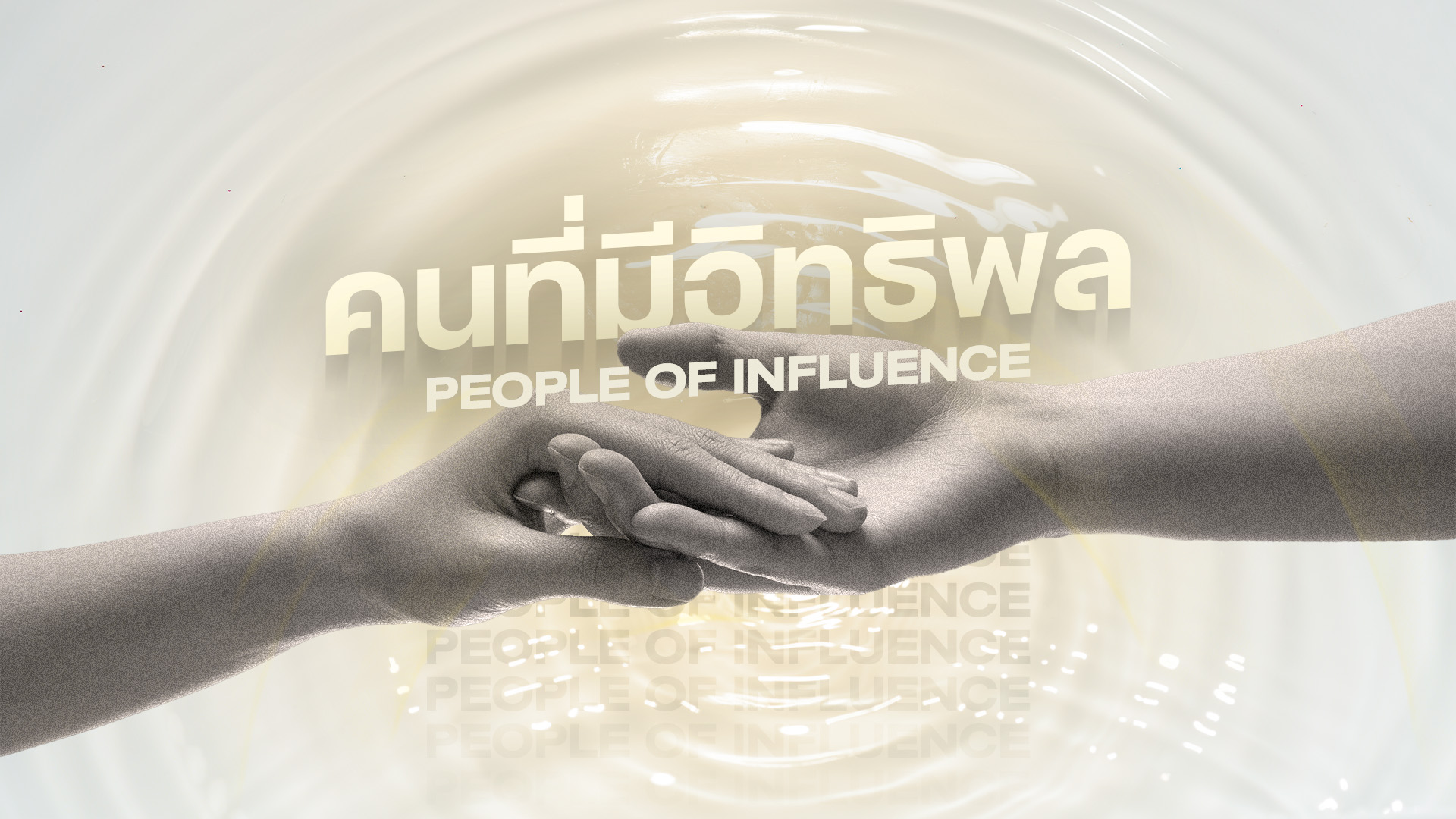 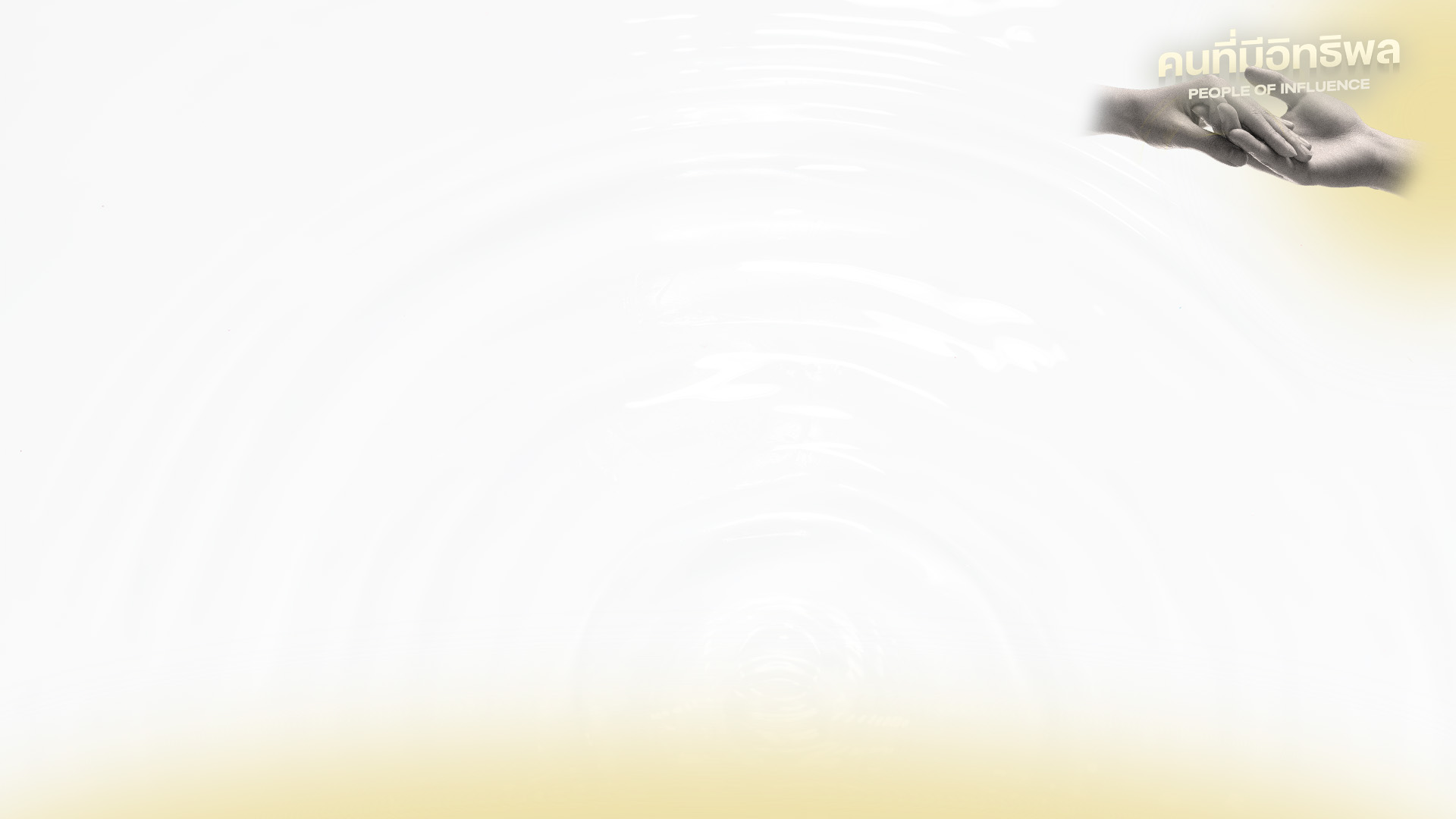 2 โครินธ์ 2:14
แต่ขอบพระคุณพระเจ้า ผู้ทรงนำเรา
ในขบวนแห่งความมีชัยในพระคริสต์เสมอมา
และทรงให้กลิ่นหอมแห่งความรู้ถึงพระองค์ฟุ้งกระจายผ่านทางเราไปทุกหนแห่ง
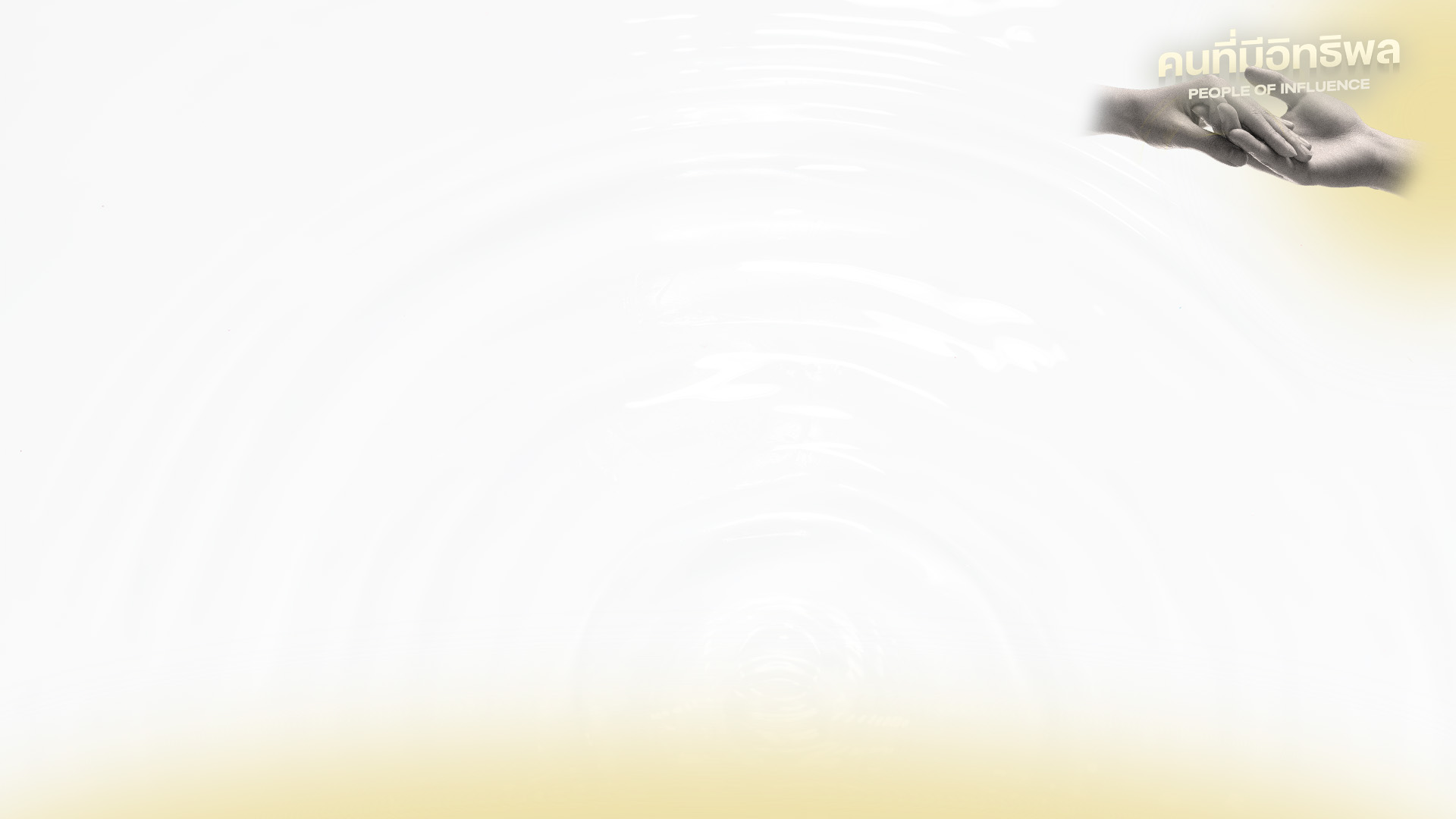 พระเจ้าทรงอวยพรเรา
เพื่อให้เราสามารถอวยพรผู้อื่นได้
- ปฐมกาล 12:1-2
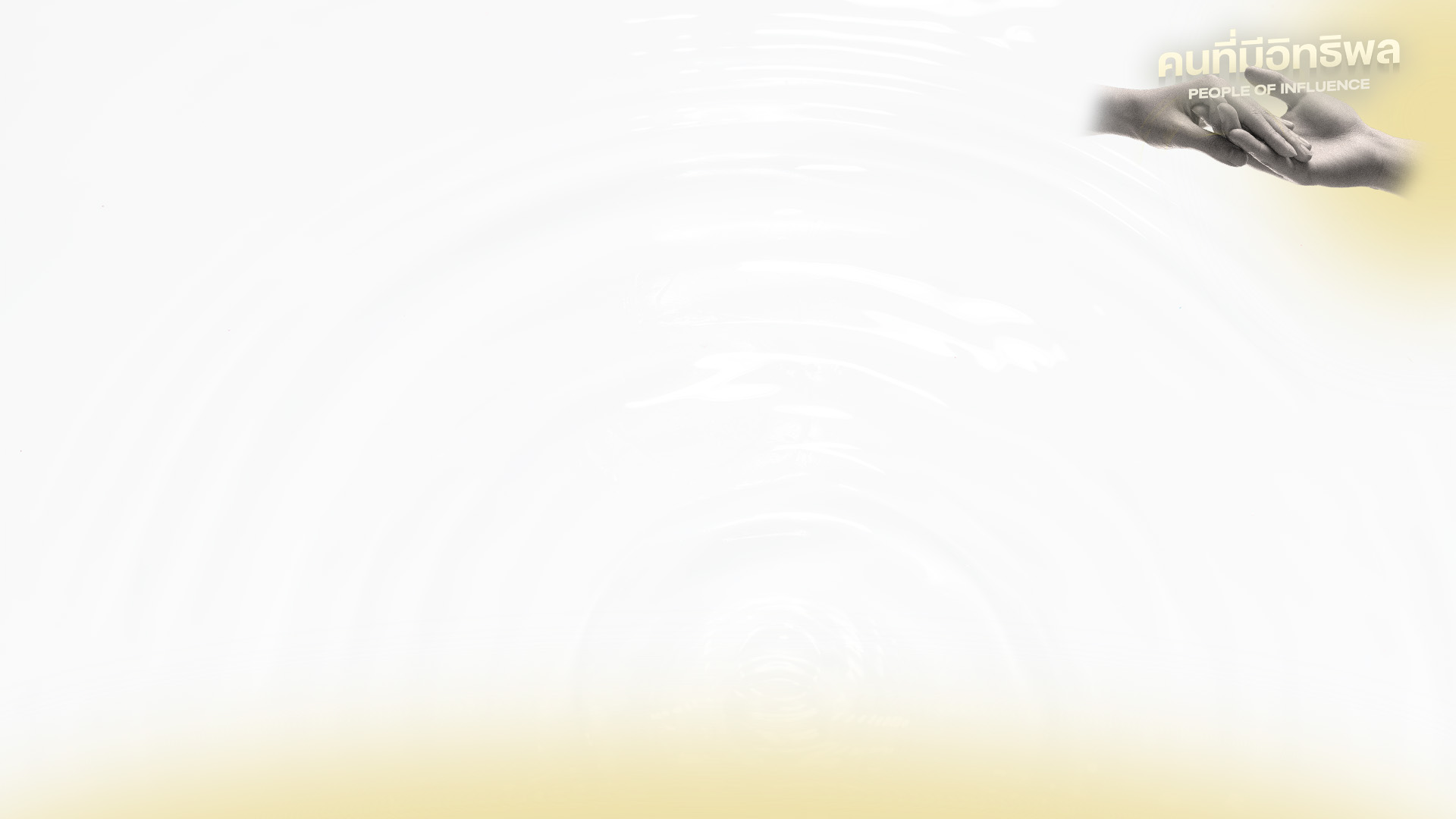 ปฐมกาล 12:1
องค์พระผู้เป็นเจ้าได้เคยตรัสกับอับรามว่า “จงละบ้านเมืองของเจ้า วงศ์ตระกูลของเจ้า และครอบครัวบิดาของเจ้า
เพื่อไปยังดินแดนที่เราจะสำแดงแก่เจ้า
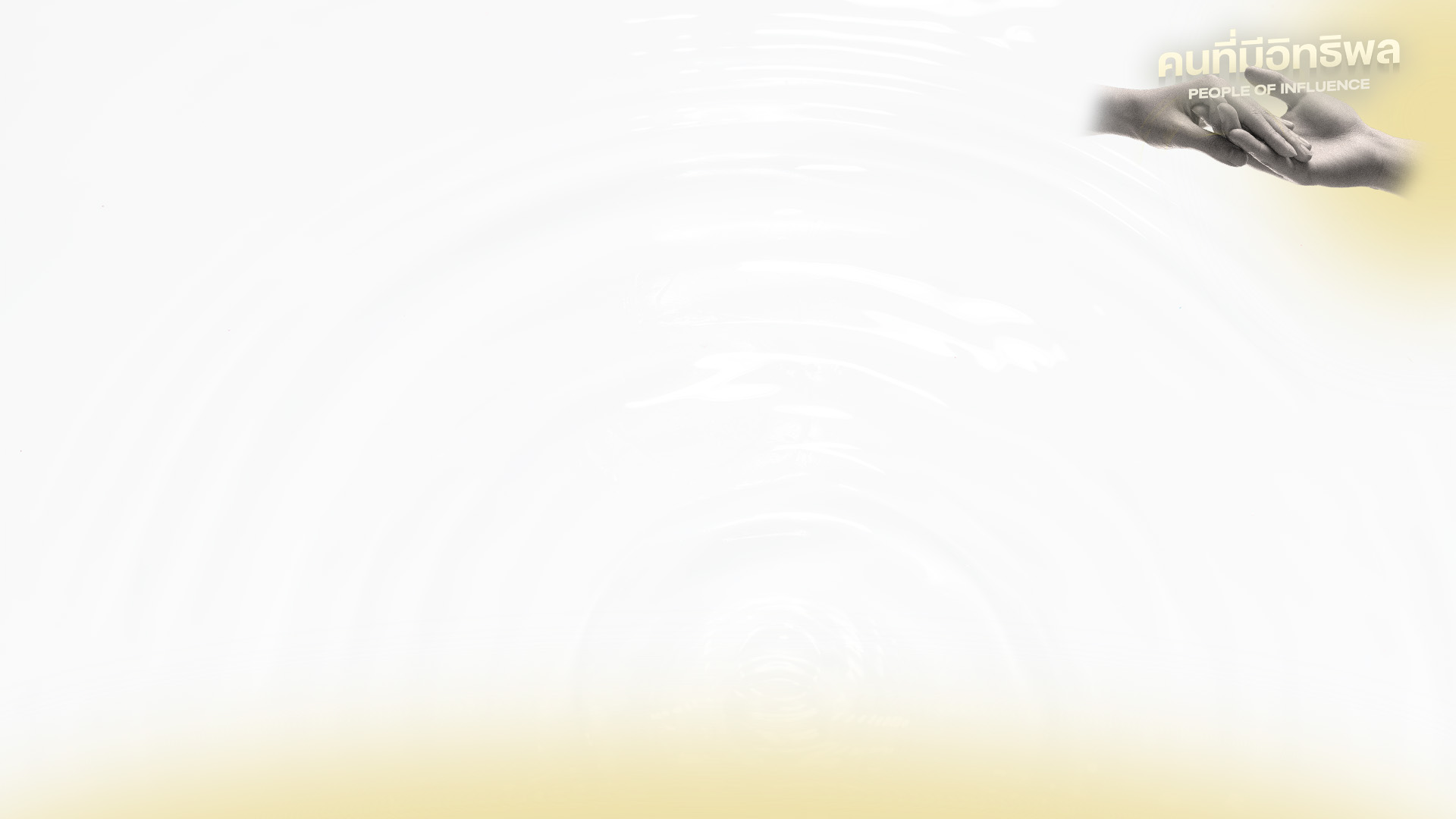 ปฐมกาล 12:2
“เราจะทำให้เจ้าเป็นชนชาติใหญ่
และเราจะอวยพรเจ้า
เราจะทำให้ชื่อเสียงของเจ้าเลื่องลือ
และเจ้าจะเป็นพร
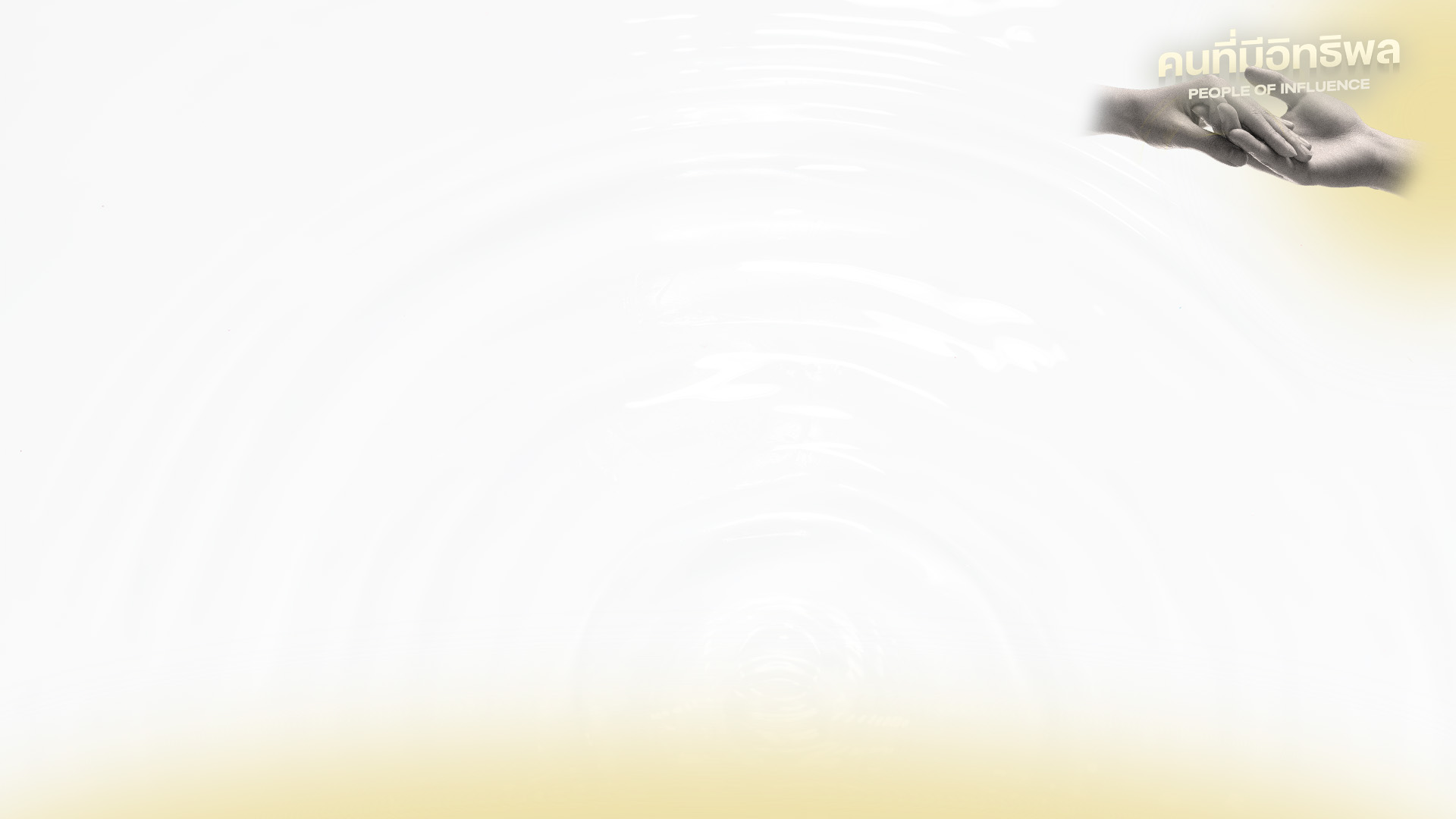 1.1	 ให้ความรู้ถึงพระองค์
ฟุ้งกระจายไปทั่วทุกแห่ง
1.2	 “ทำอย่างนี้ไม่ถูก” “เราไม่ยอมบอกใคร”
- 2 พงศ์กษัตริย์ 7:9
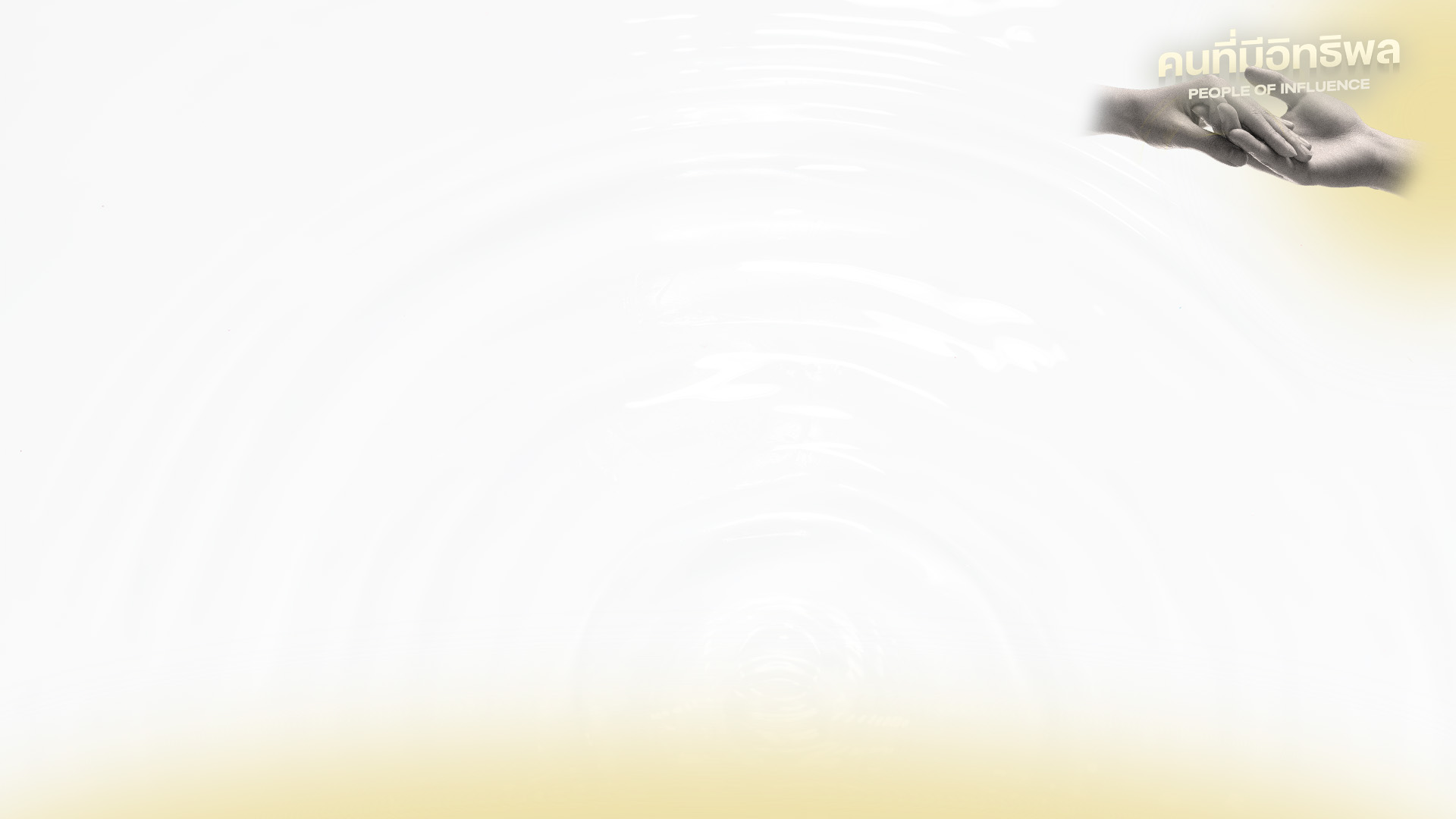 2 พงศ์กษัตริย์ 7:9
แล้วพวกเขาพูดกันว่า “ทำอย่างนี้ไม่ถูก
นี่เป็นข่าวดี แล้วเราไม่ยอมบอกใคร
หากรอจนถึงวันพรุ่งนี้จะต้องมีโทษหนัก
เรารีบกลับไปรายงาน
ทางพระราชวังกันดีกว่า”
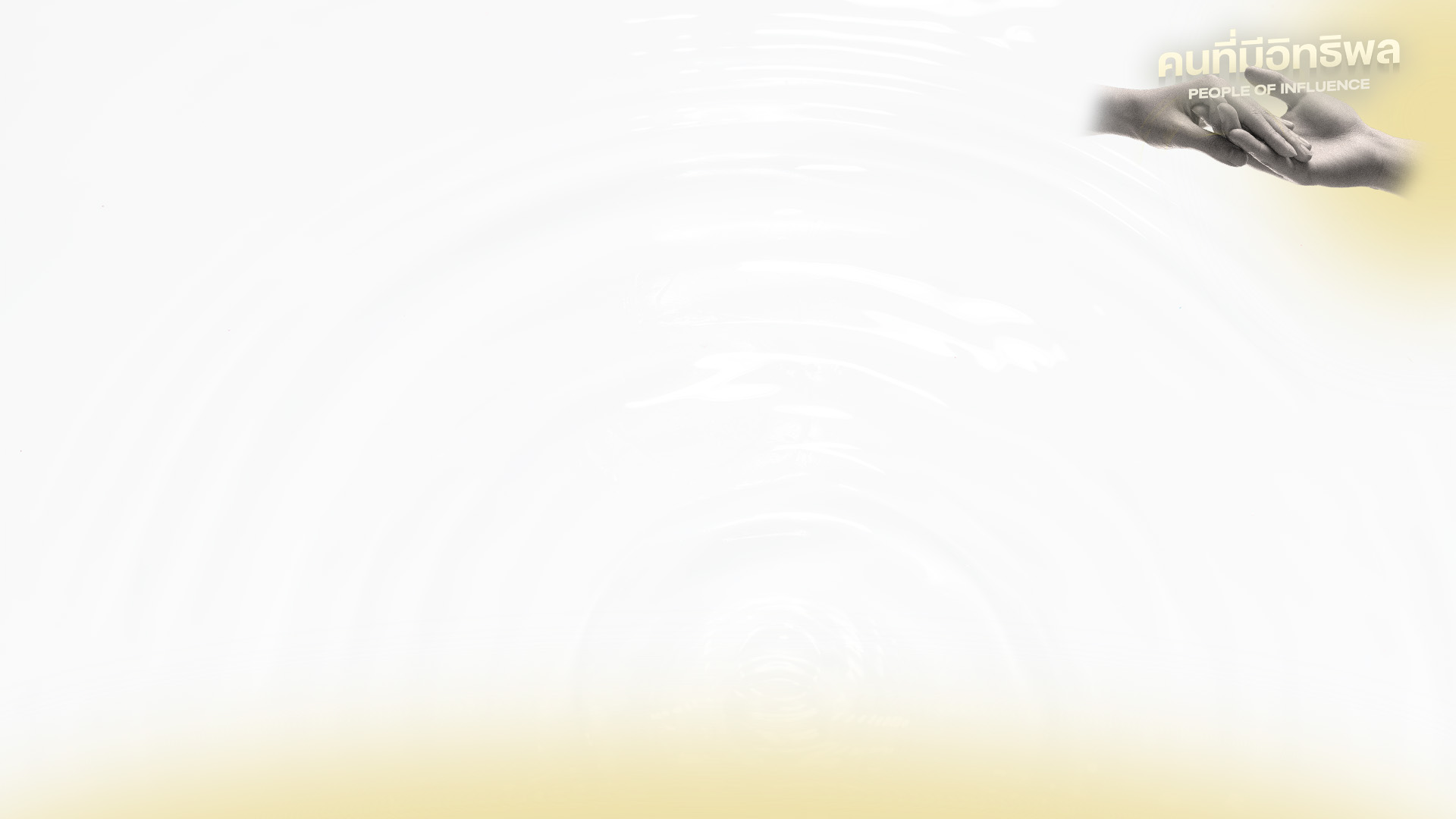 2. กลิ่นหอมอันหอมหวาน
แห่งความรู้ของพระองค์
2.1 การเจิมของปุโรหิต
- อพยพ 30
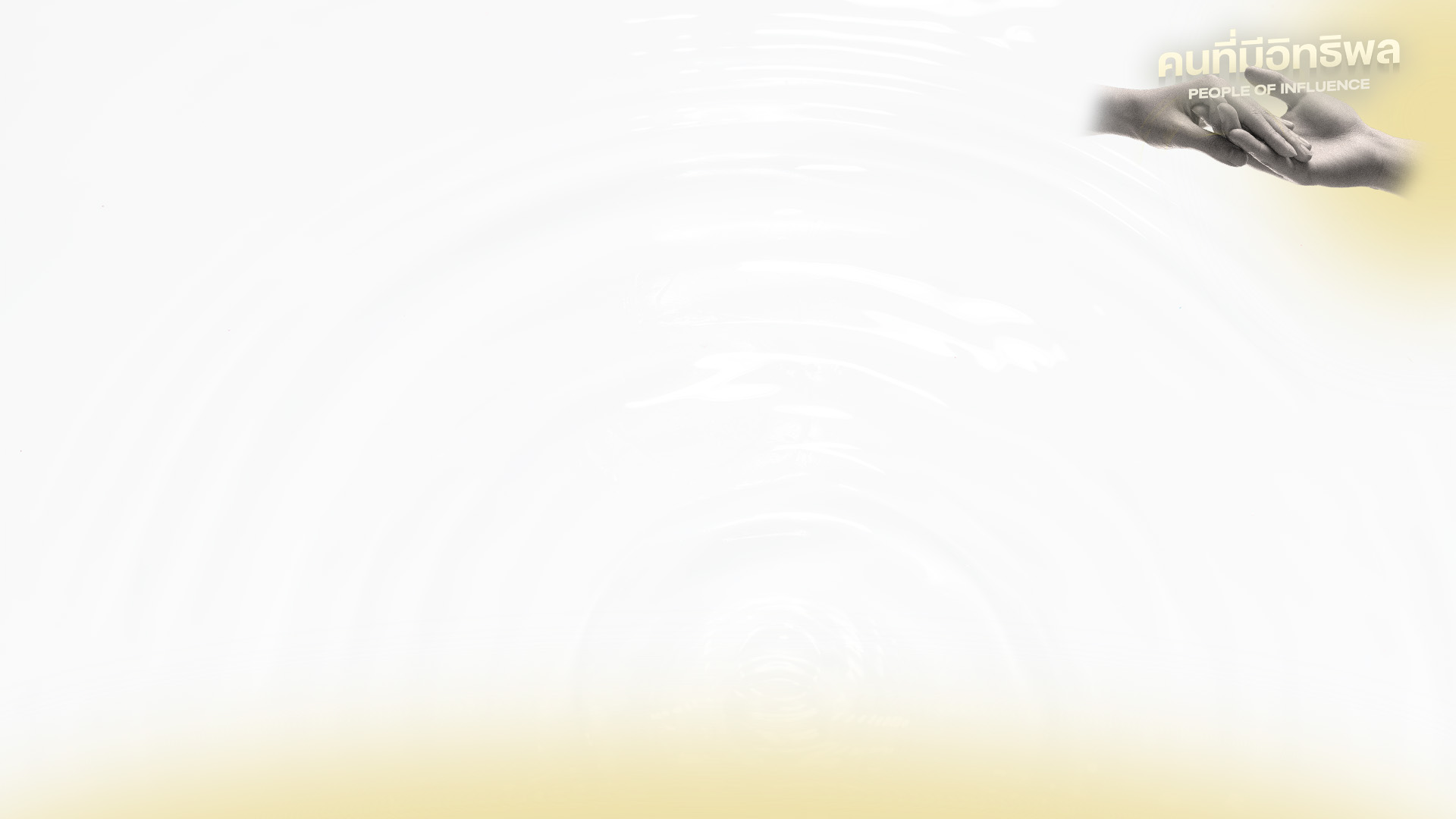 2.2	 ชักชวน นำผู้อื่นมาหาพระคริสต์
- โคโลสี 4:6
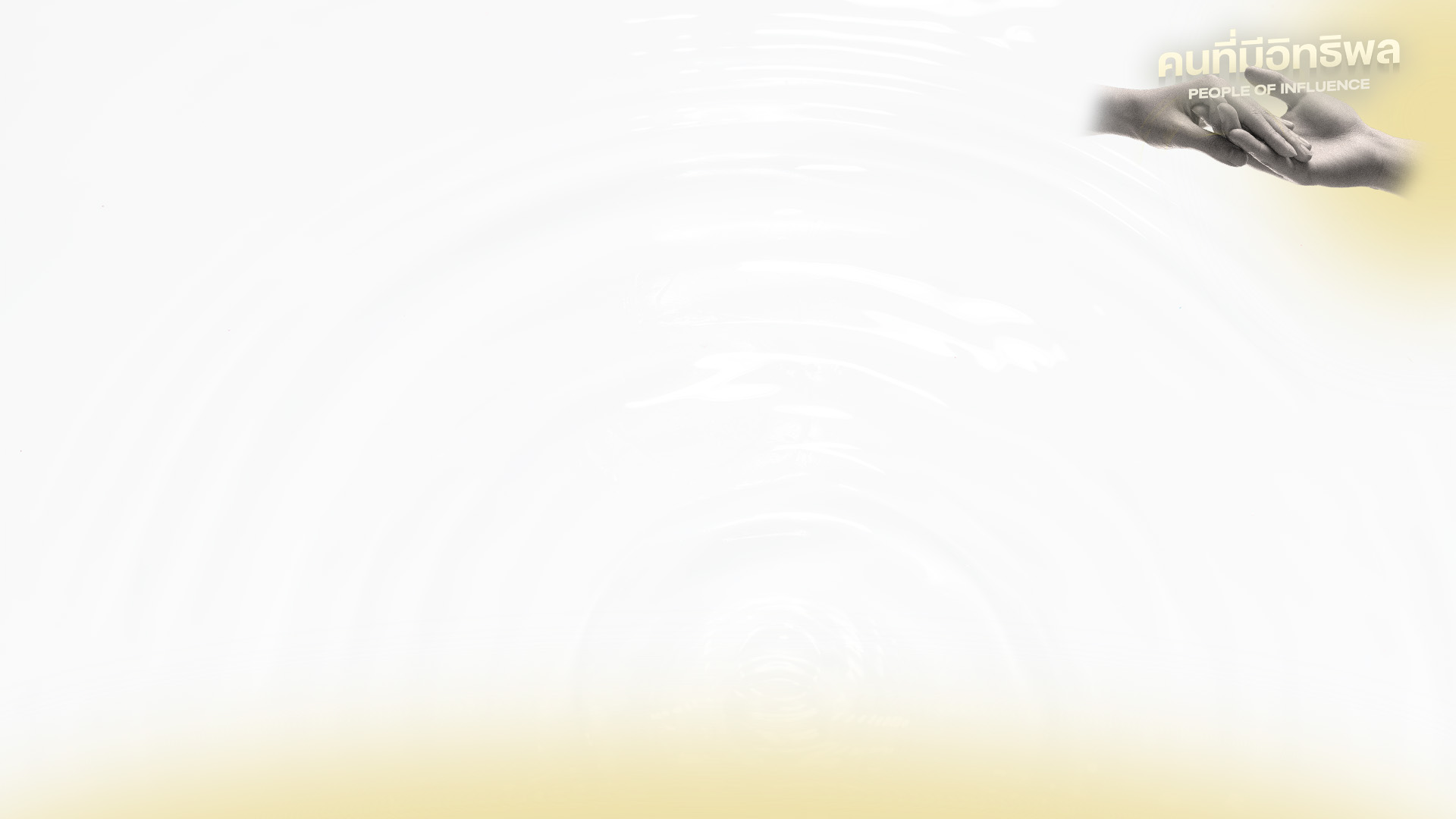 โคโลสี 4:6
จงให้คำสนทนาของท่านเปี่ยม
ด้วยพระคุณเสมอ ปรุงด้วยเกลือให้มีรส
เพื่อท่านจะรู้ว่าควรตอบทุกคนอย่างไร
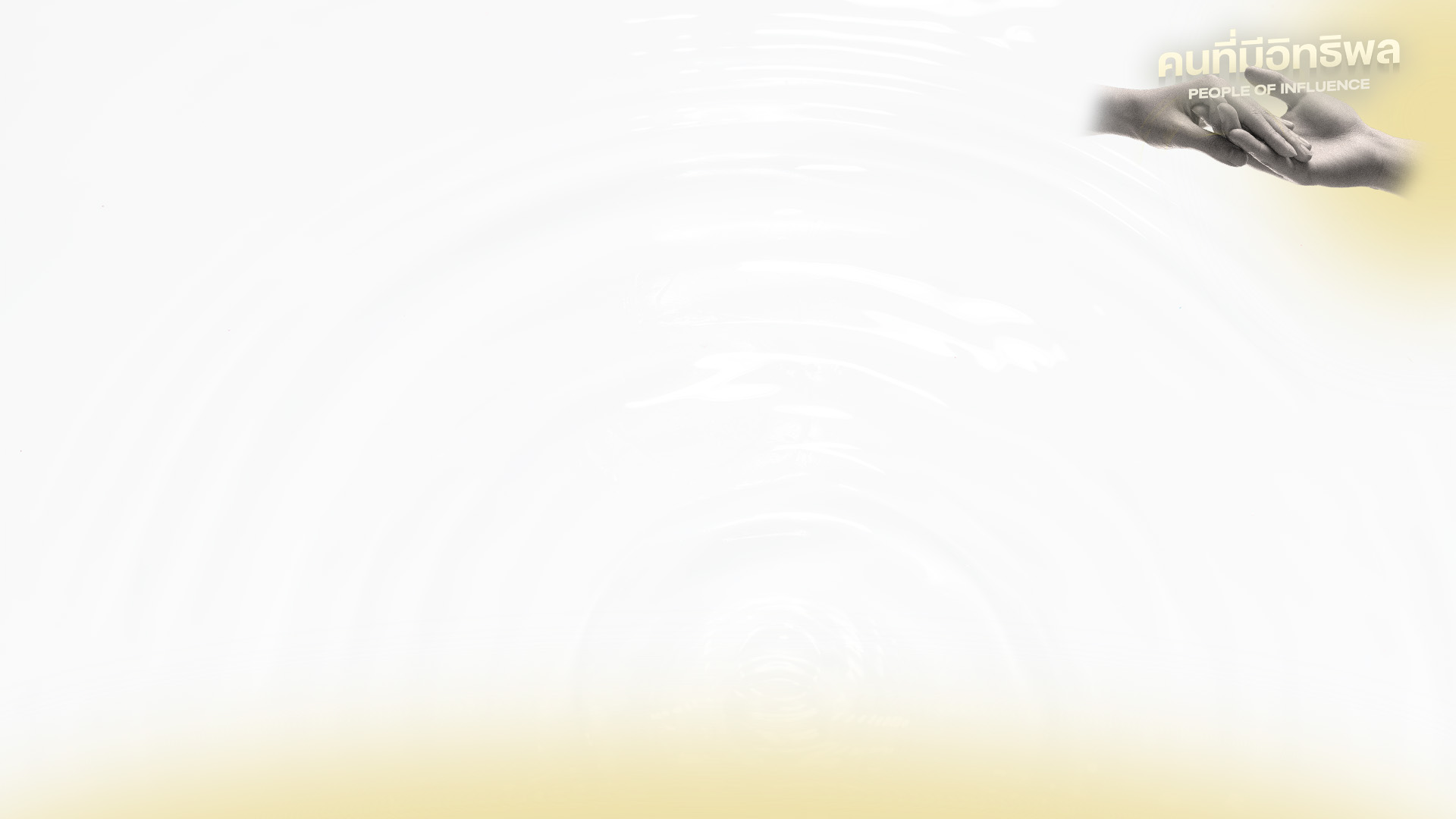 3. คนที่มีอิทธิพล
3.1	ช่วยให้ผู้คนดำเนินชีวิตด้วยความเชื่อ
- 1 ทิโมธี 1:4
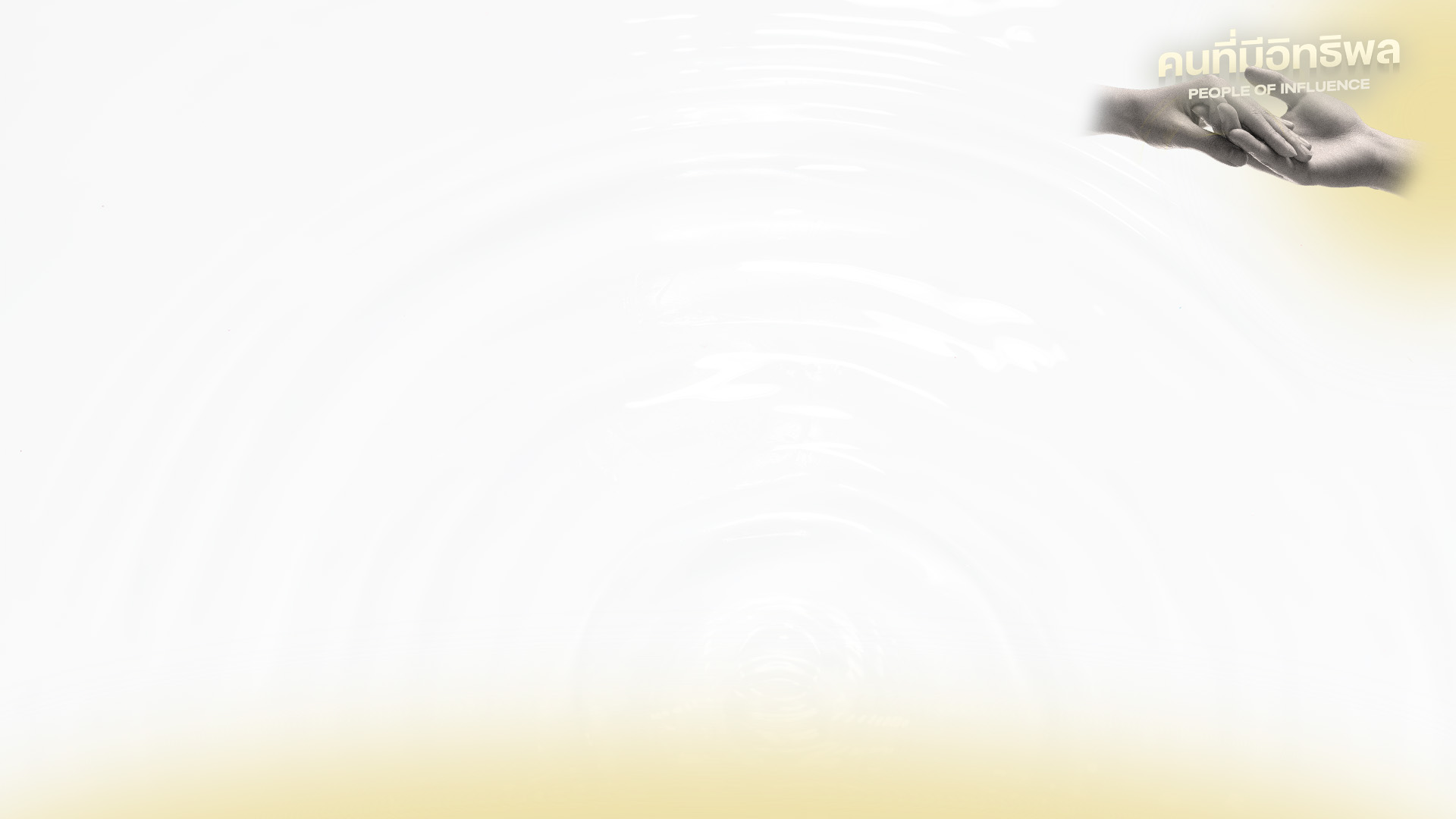 1 ทิโมธี 1:4
ทั้งไม่ให้หมกมุ่นกับนิยายปรัมปรา
และลำดับวงศ์ตระกูลอันไม่รู้จบ
ซึ่งเป็นการคาดเดาแบบส่งเดชมากกว่า
จะส่งเสริมพระราชกิจของพระเจ้า
ซึ่งเป็นไปโดยความเชื่อ
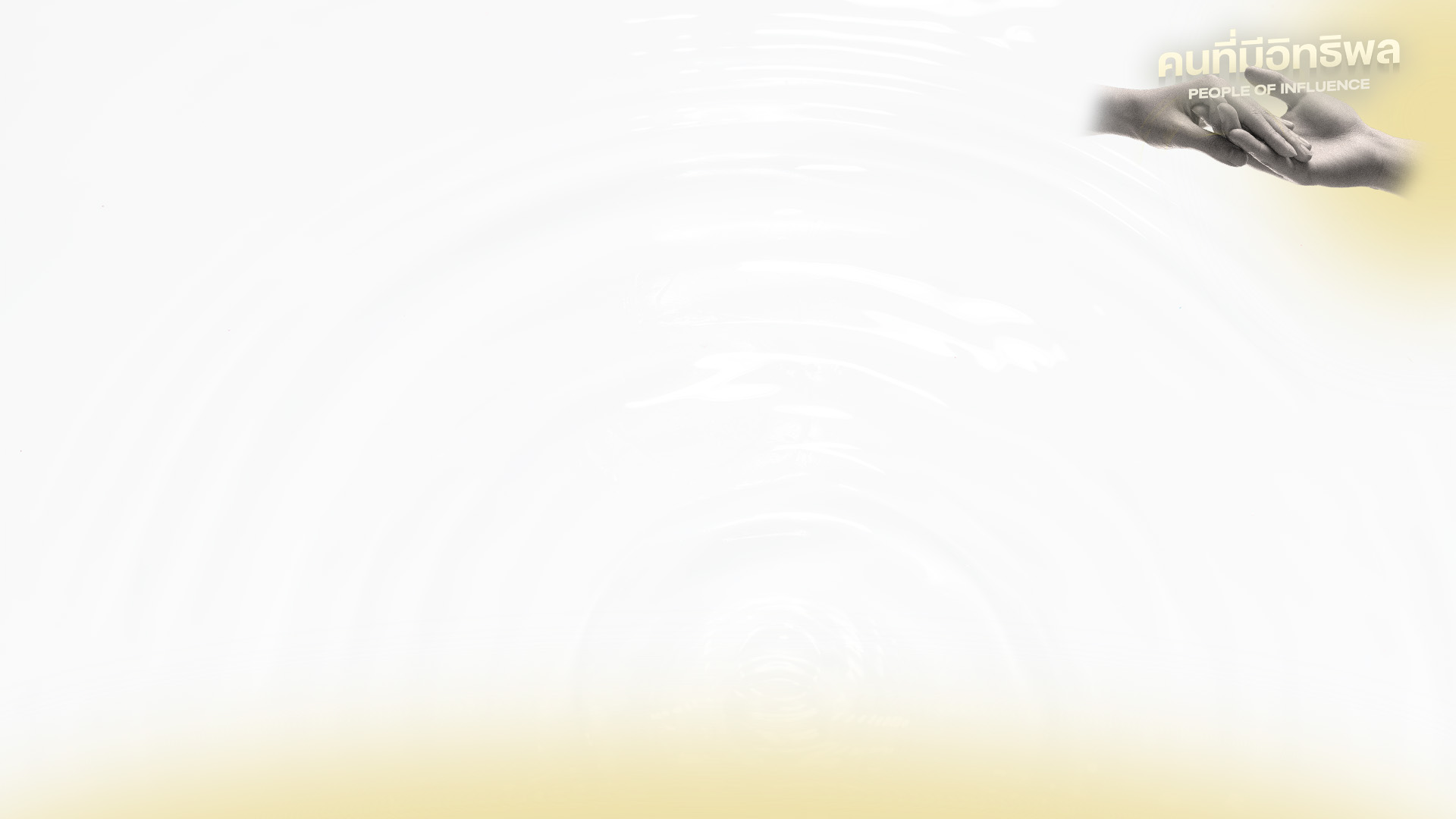 3.2	 เสริมกำลังผู้ที่ล้มพับลง
- โยบ 4:4
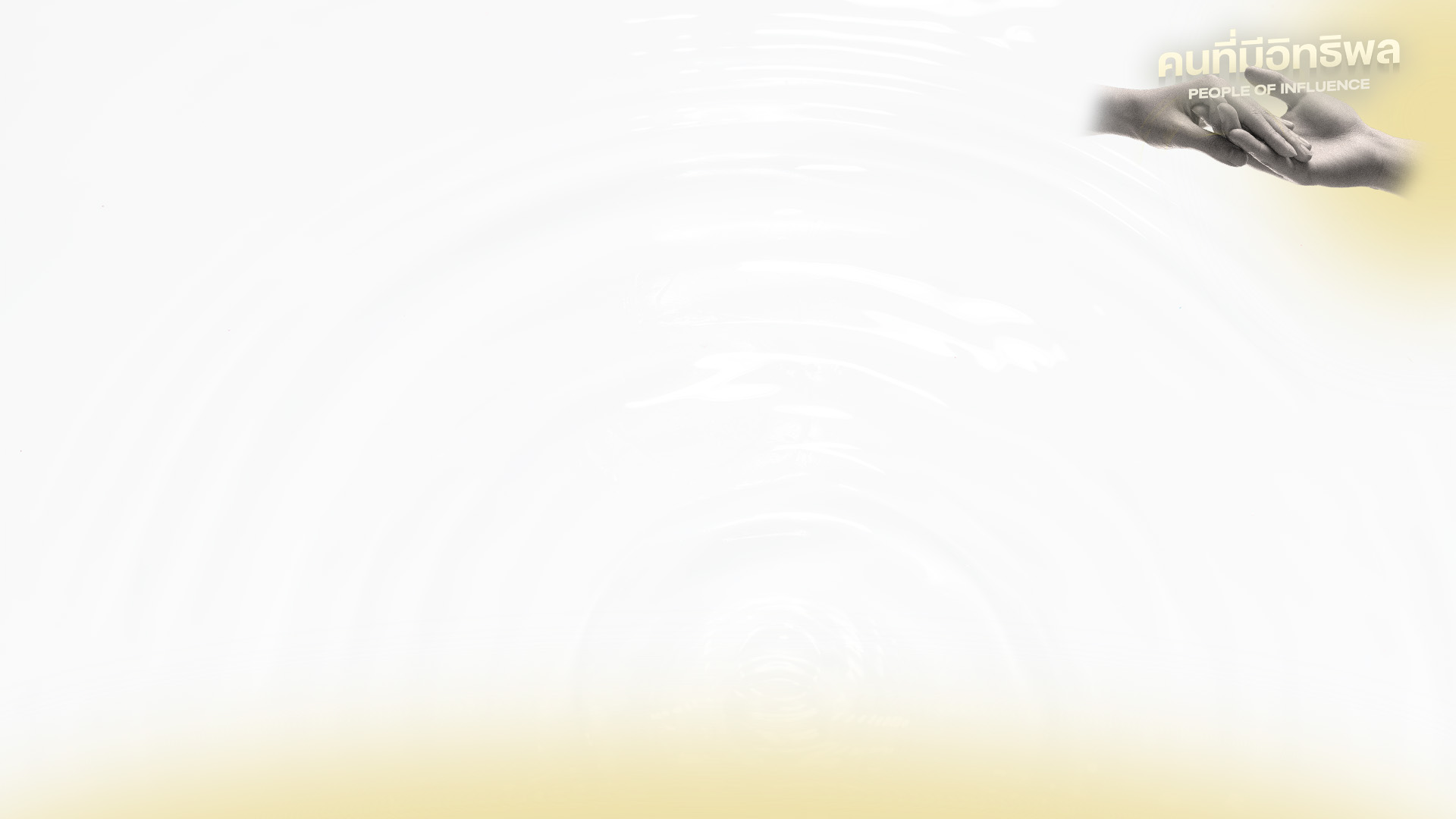 โยบ 4:4
คำพูดของท่านเคยค้ำจุนผู้ที่สะดุดล้ม
ท่านทำให้คนที่ล้มพับลงเข้มแข็งขึ้นมาได้
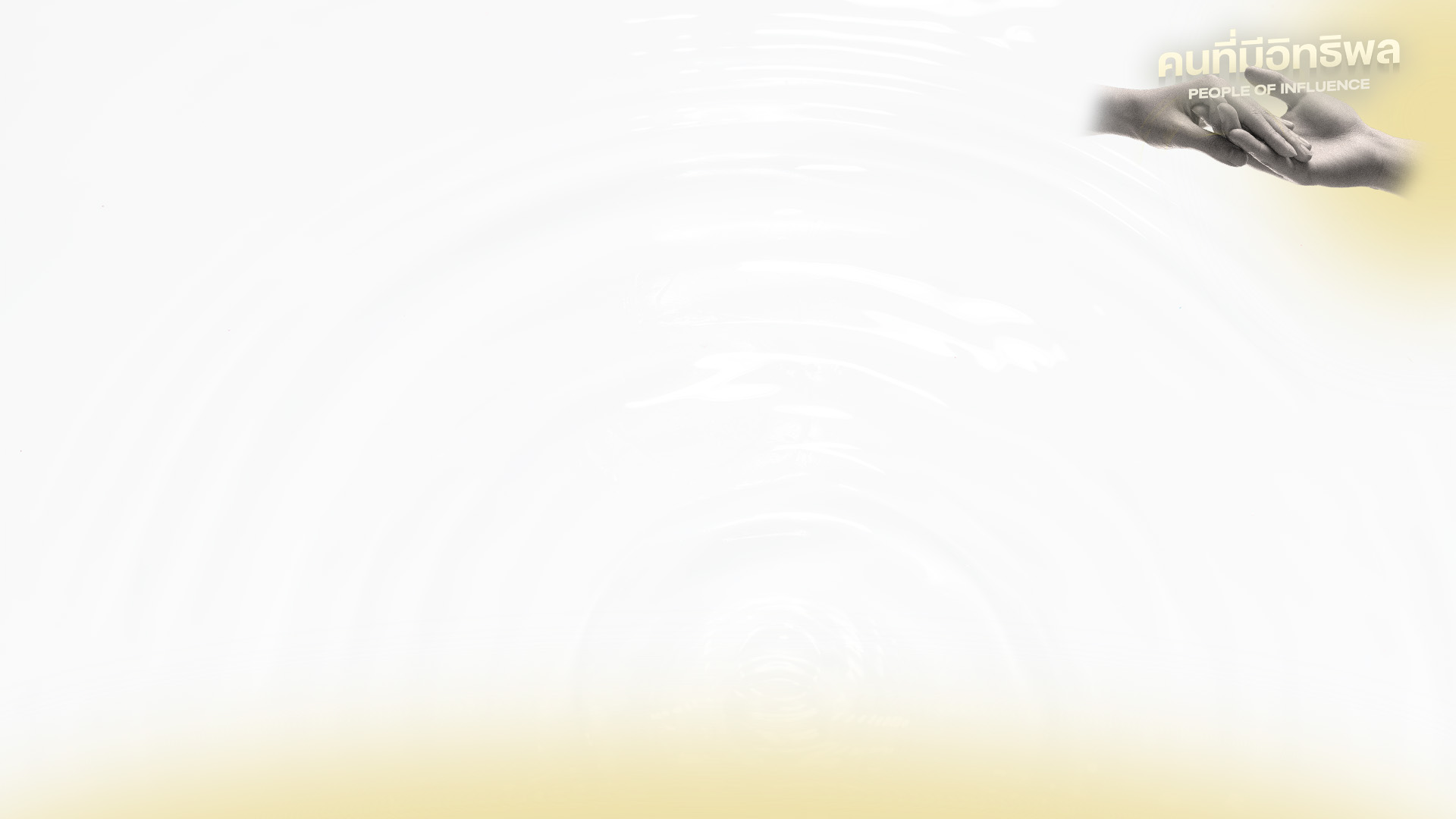 3.3	 หญิงที่บ่อน้ำ
- ยอห์น 4:49
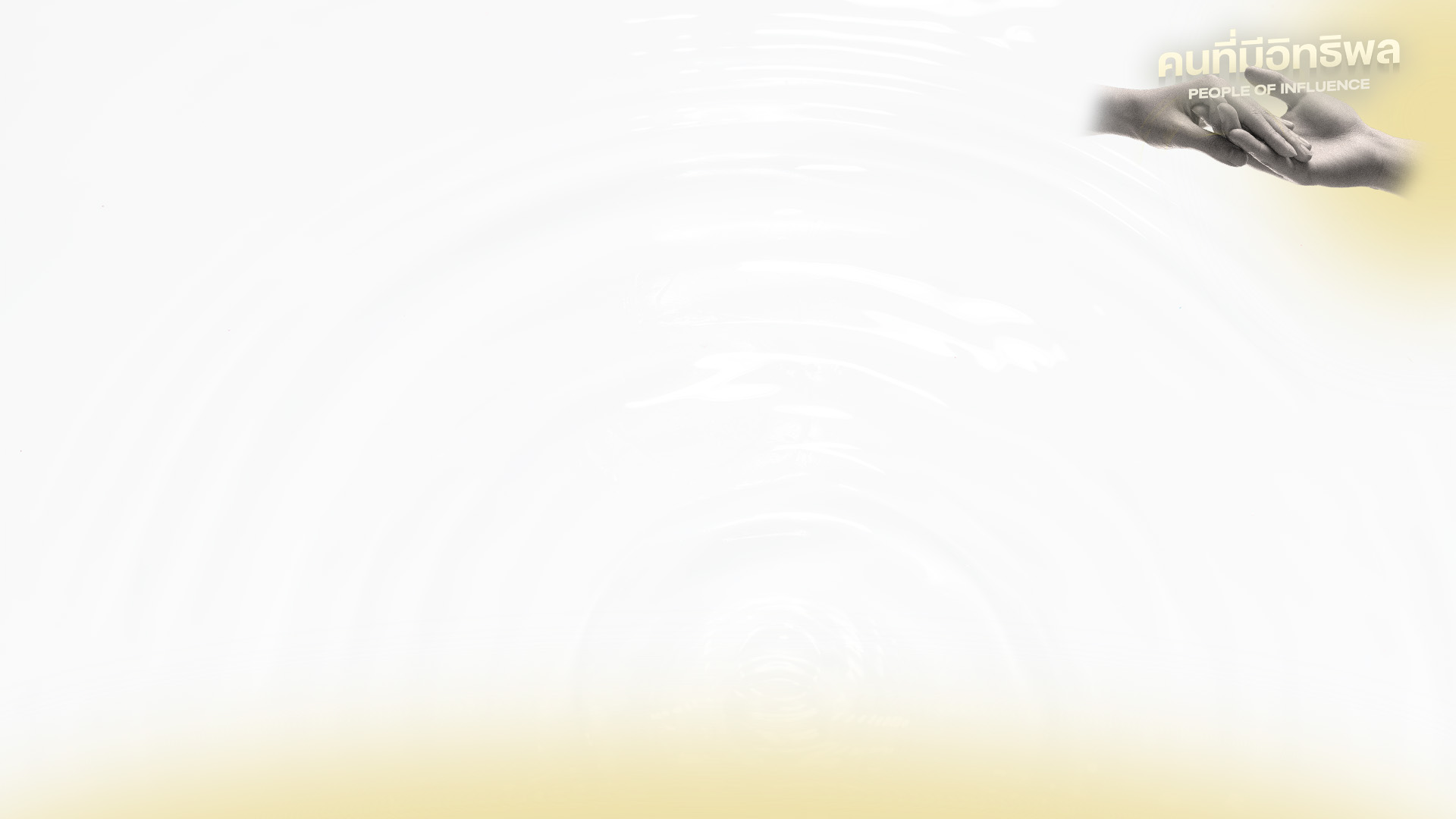 ยอห์น 4:49
ข้าราชการผู้นั้นทูลว่า “ท่านเจ้าข้า
โปรดมาก่อนที่บุตรของข้าพเจ้าจะตาย”
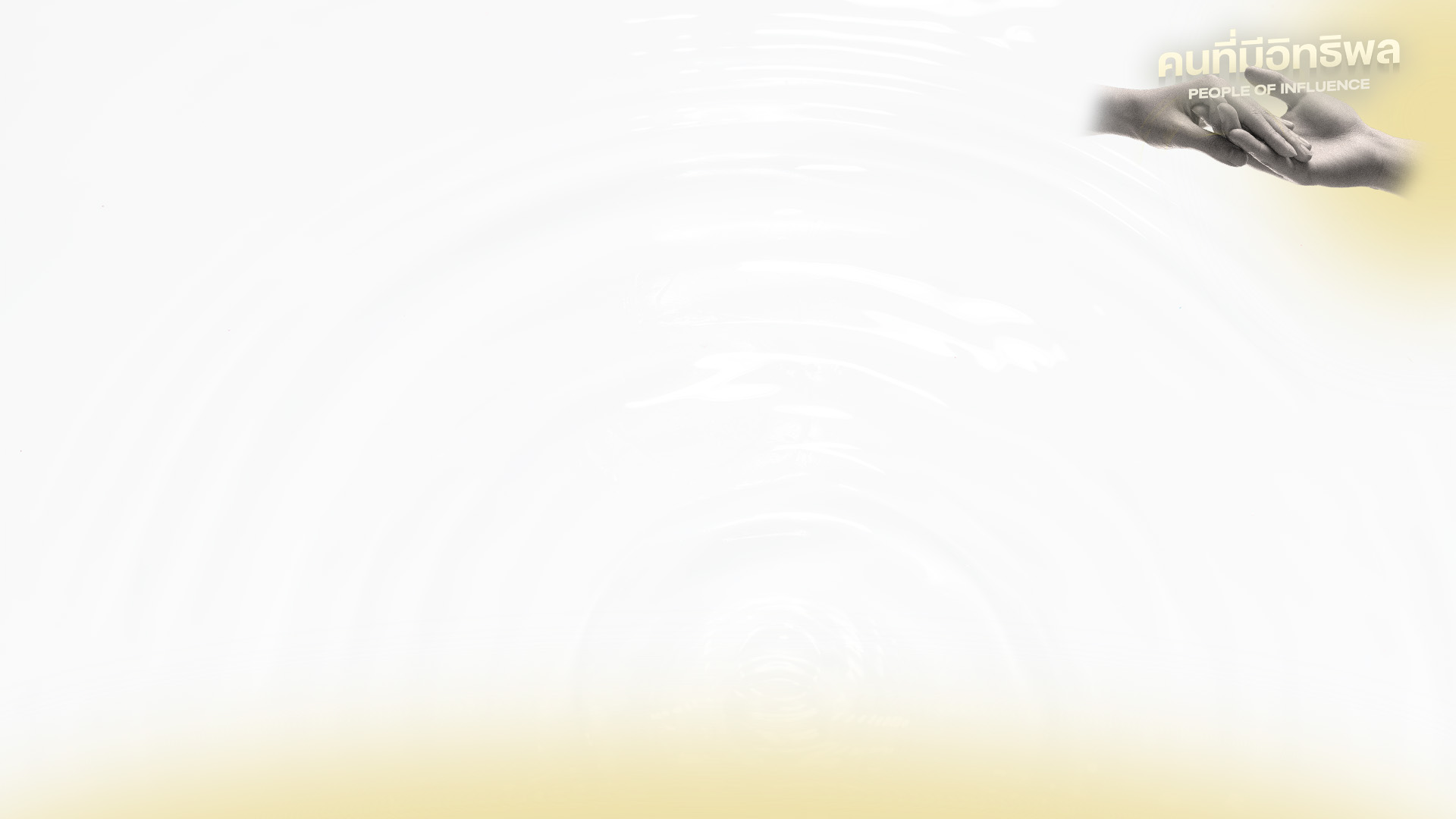 4. ถูกเรียกให้มีส่วน
- 1 เปโตร 2:9
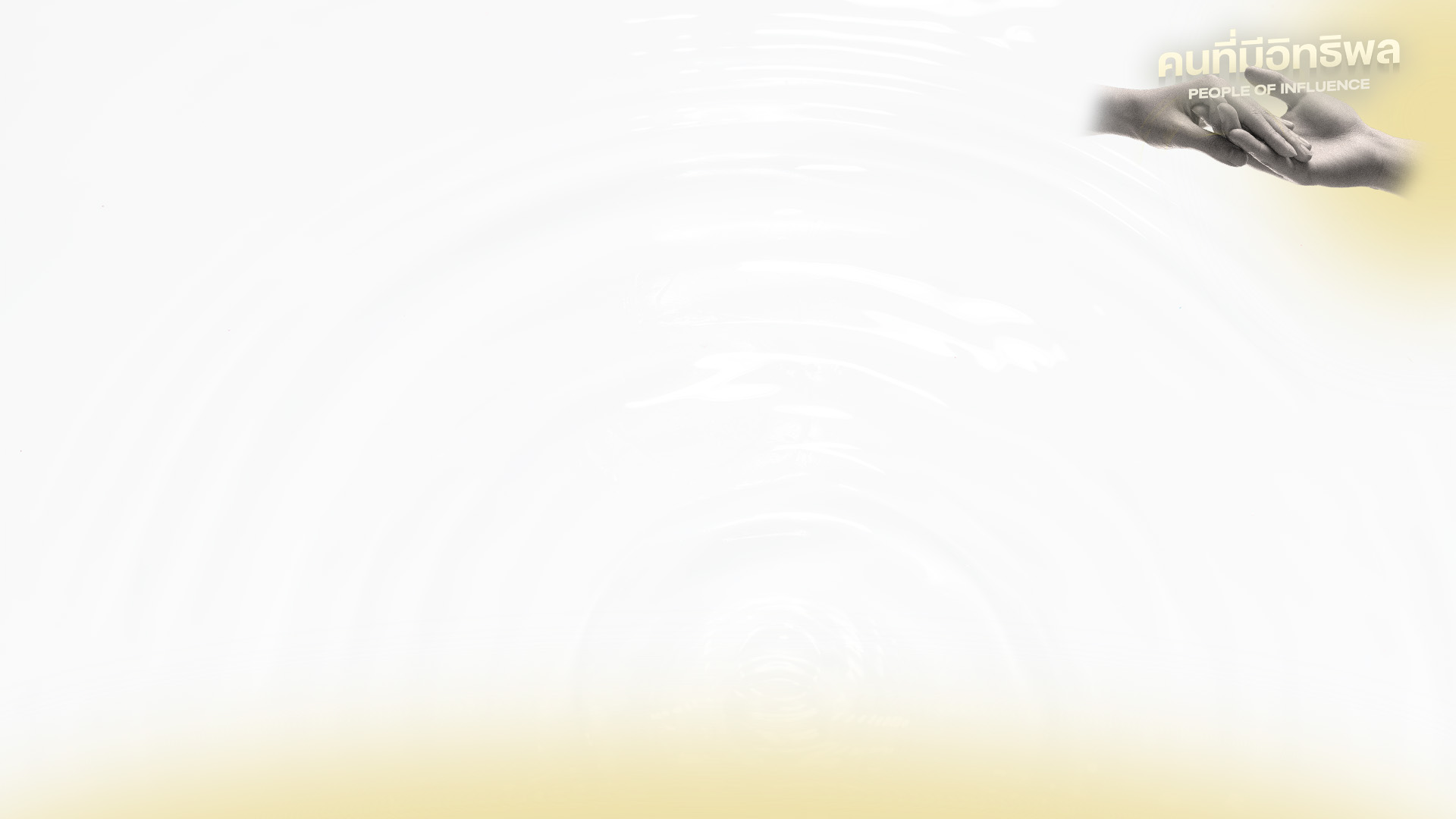 1 เปโตร 2:9
แต่พวกท่านเป็นประชากร
ที่พระเจ้าได้ทรงเลือกสรร
เป็นปุโรหิตหลวง เป็นชนชาติบริสุทธิ์
เป็นพลเมืองของพระเจ้า…
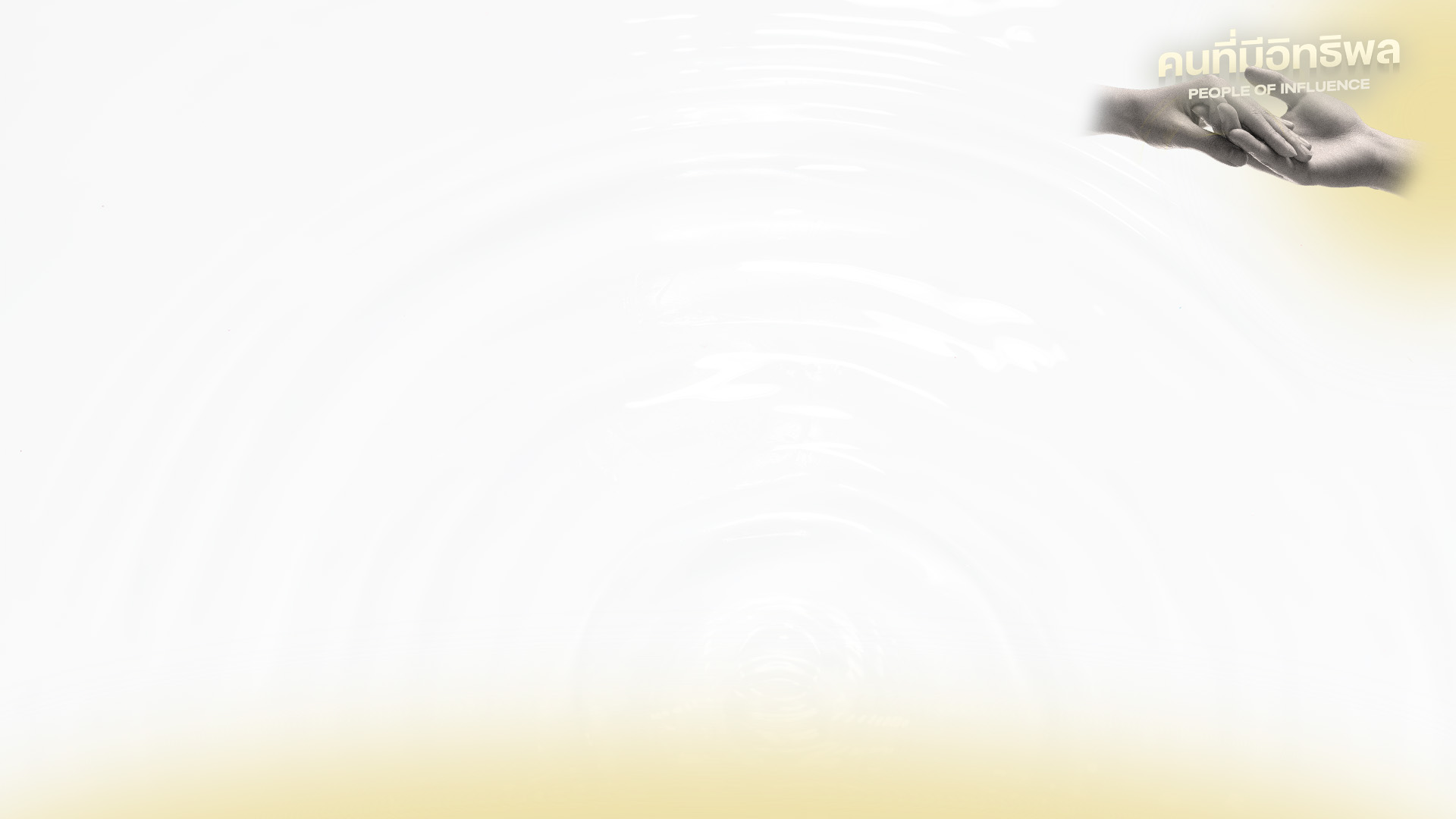 …เพื่อท่านจะได้ประกาศพระราชกิจ
อันยิ่งใหญ่ของพระองค์ผู้ทรงเรียกท่าน
ออกจากความมืดเข้าสู่ความสว่าง
อันล้ำเลิศของพระองค์
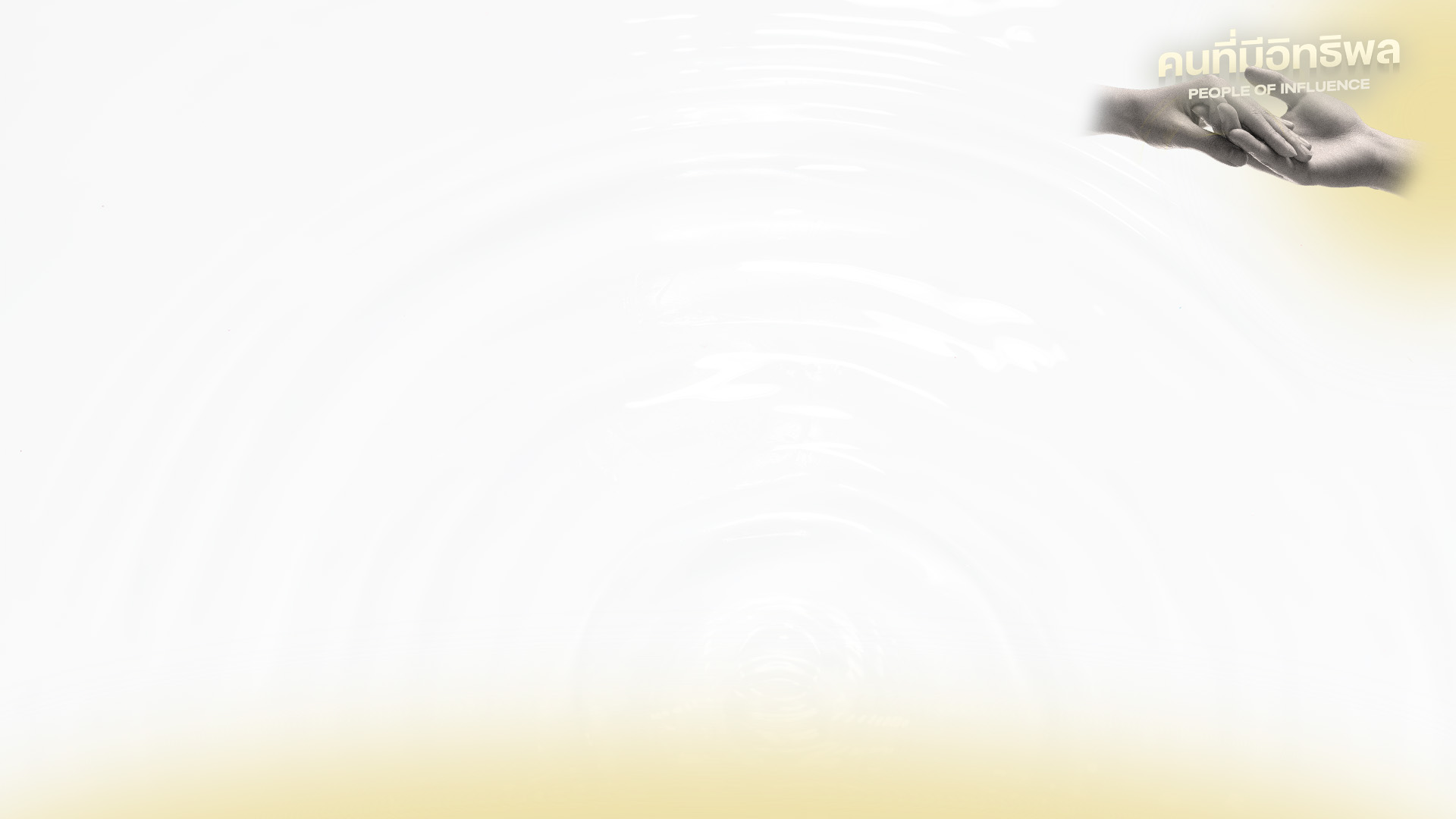 โรม 12:6
เรามีของประทานแตกต่างกัน
ตามพระคุณที่ได้ประทานแก่เรา
ถ้าผู้ใดมีของประทานด้านการเผยพระวจนะ ก็ให้ผู้นั้นใช้ของประทานนี้
ตามขนาดความเชื่อที่เขามี
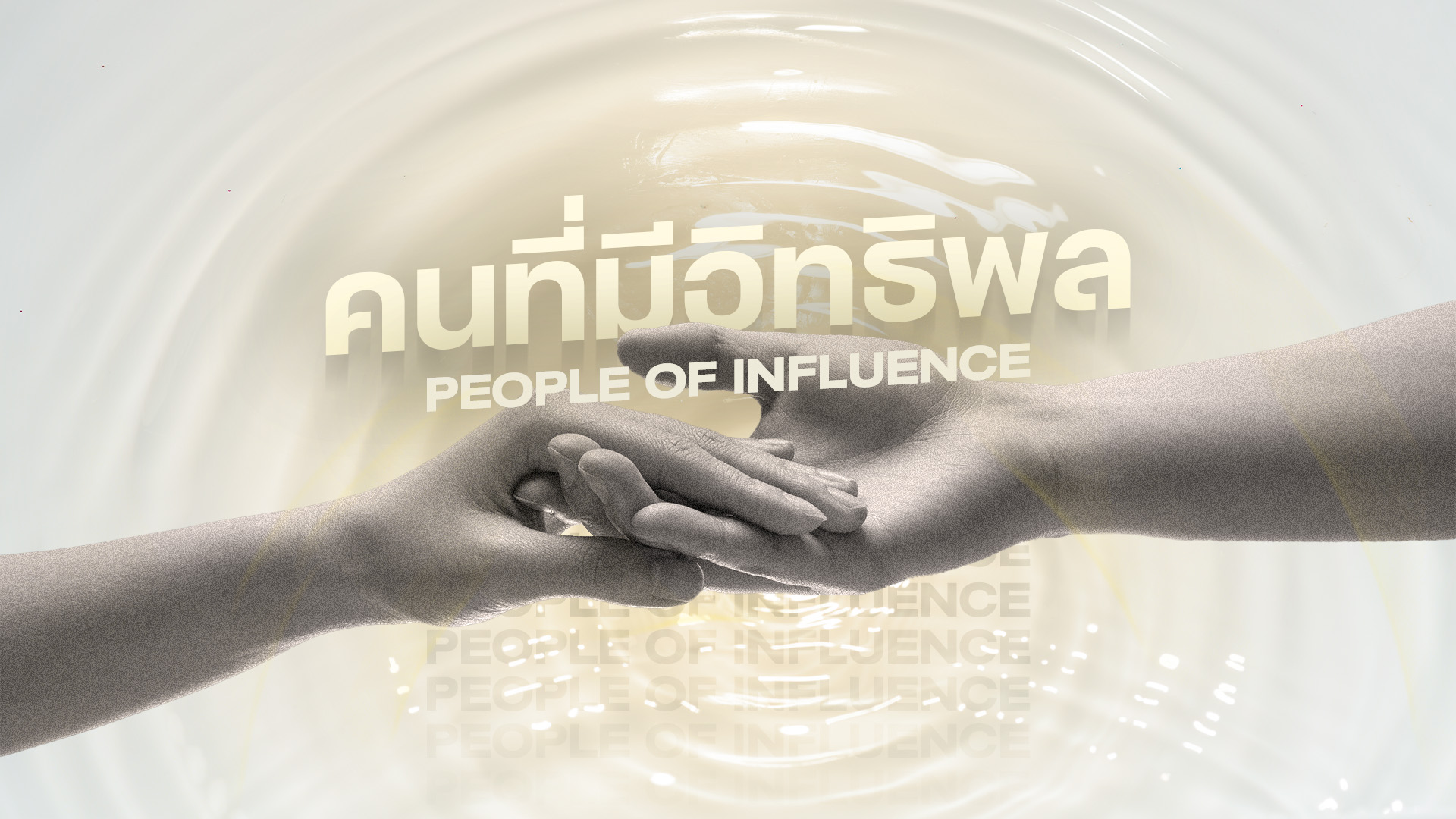